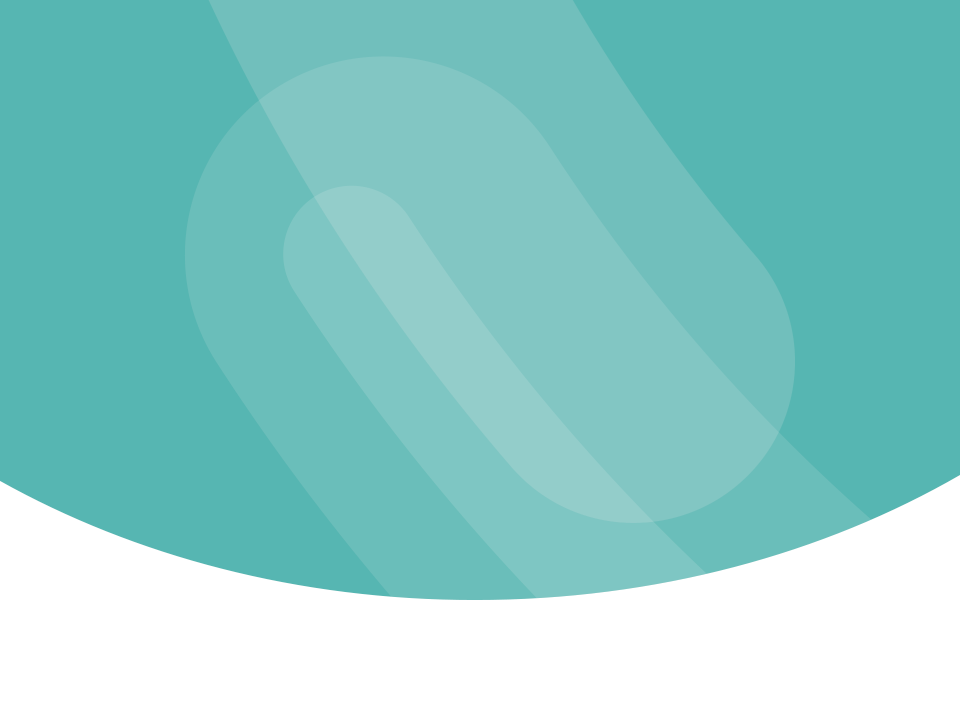 DICAS PARA MANTER A SUA VOZ SAUDÁVEL

Beber cerca de 1,5 l água por dia;
Fazer aquecimento vocal antes de falar muito (principalmente profissionais da voz, como professores, cantores, padres);
Ter uma alimentação saudável;
Fazer pausas de 15-30minutos depois de falar muito;
Dormir bem;
Ter uma adequada postura corporal ao falar;
Realizar atividades anti-stress.
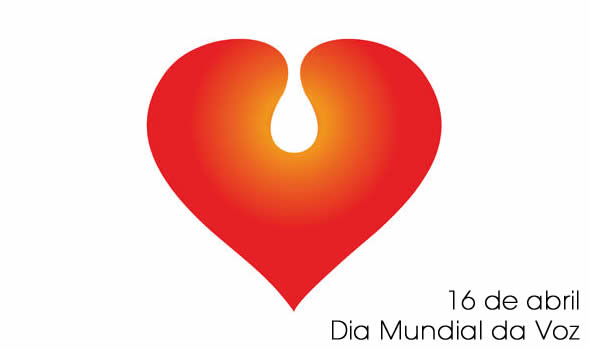 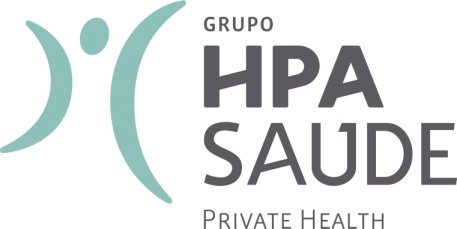 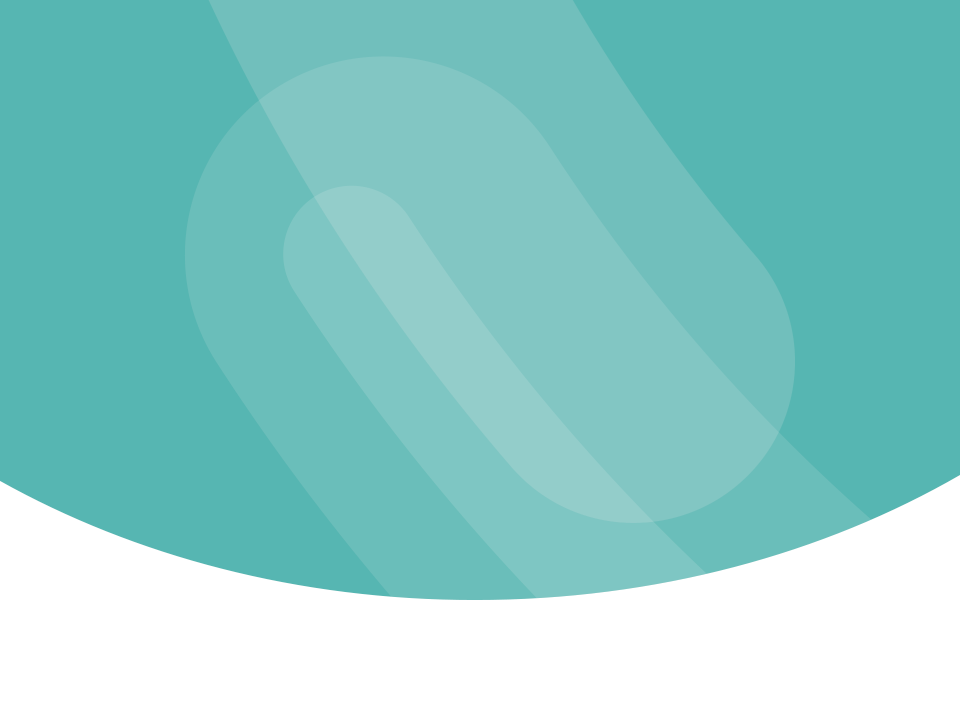 Consulte um Terapeuta da Fala quando apresentar:
Rouquidão persistente por mais de 2 semanas;
Sensação de uma "bola" constantemente presente na garganta;
Cansaço ao falar;
Pigarreio frequente;
Dor e/ou ardor na garganta;
Quebras vocais;
Perda súbita da voz;
Sentir dificuldades em projetar a voz;
Sensação de irritação constante na garganta;
Sensação de esforço ao falar.
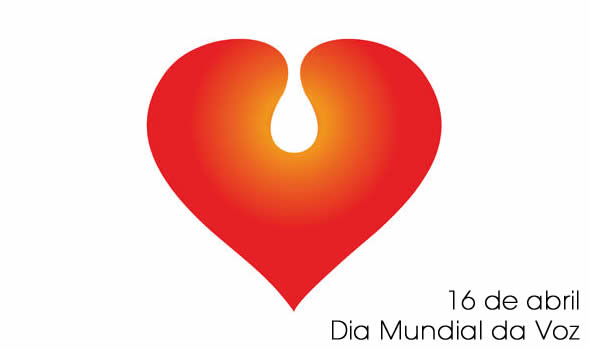 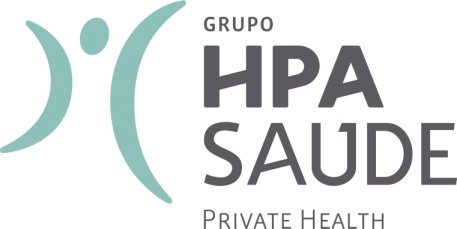